Lesson 26
l /l/ Part 1
[Speaker Notes: ufliteracy.org]
Lesson 26
l /l/ Part 1
[Speaker Notes: See UFLI Foundations lesson plan Step 1 for phonemic awareness activity.]
[Speaker Notes: See UFLI Foundations lesson plan Step 2 for student phoneme responses.]
r
h
k
s
e
b
g
u
c
d
o
n
i
f
p
t
m
a
[Speaker Notes: See UFLI Foundations lesson plan Step 3 for auditory drill activity.]
[Speaker Notes: No slides needed for auditory drill.]
[Speaker Notes: See UFLI Foundations lesson plan Step 4 for blending drill word chain and grid. 
Visit ufliteracy.org to access the Blending Board app.]
[Speaker Notes: See UFLI Foundations lesson plan Step 5 for recommended teacher language and activities to introduce the new concept.]
l
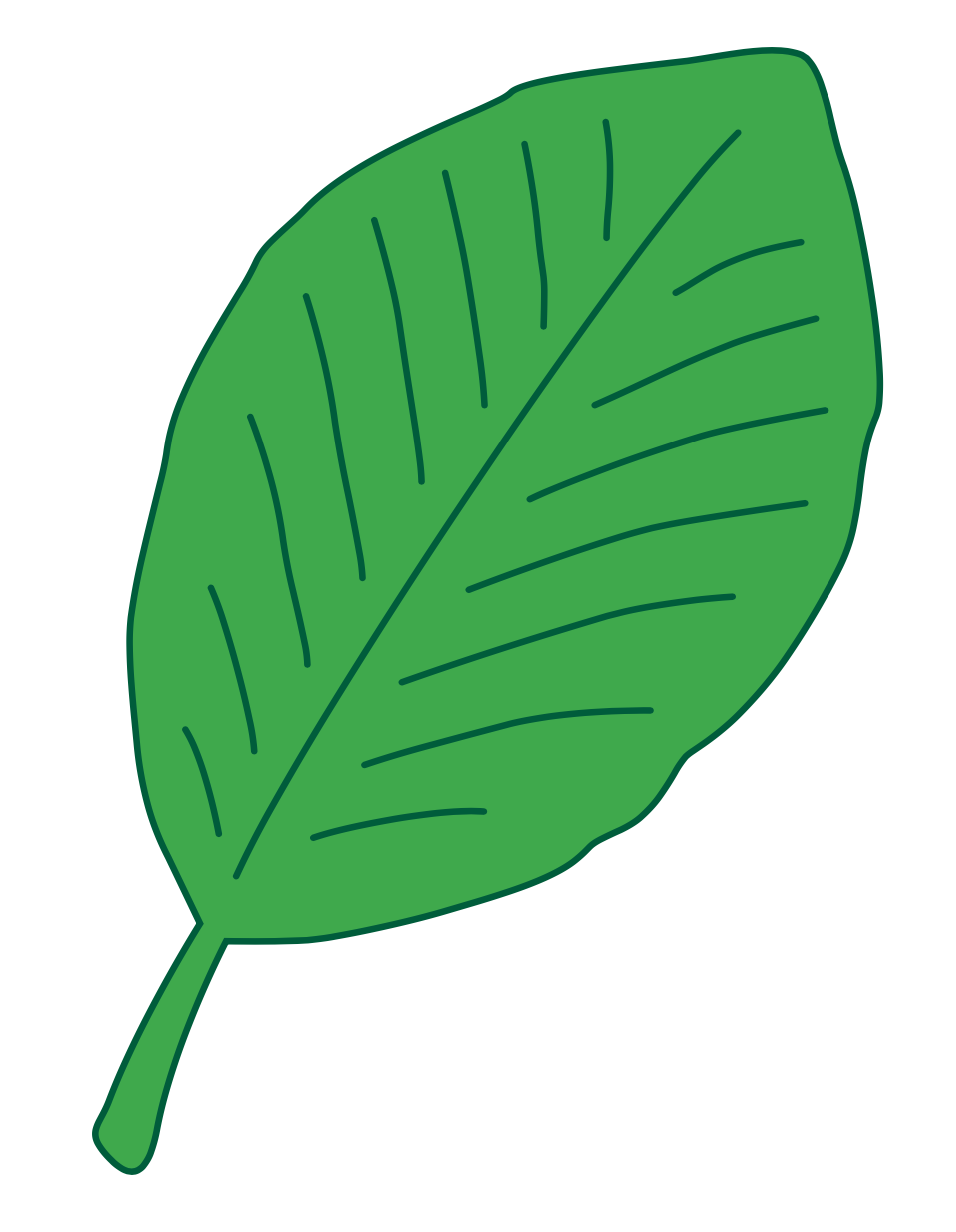 lap
let
l
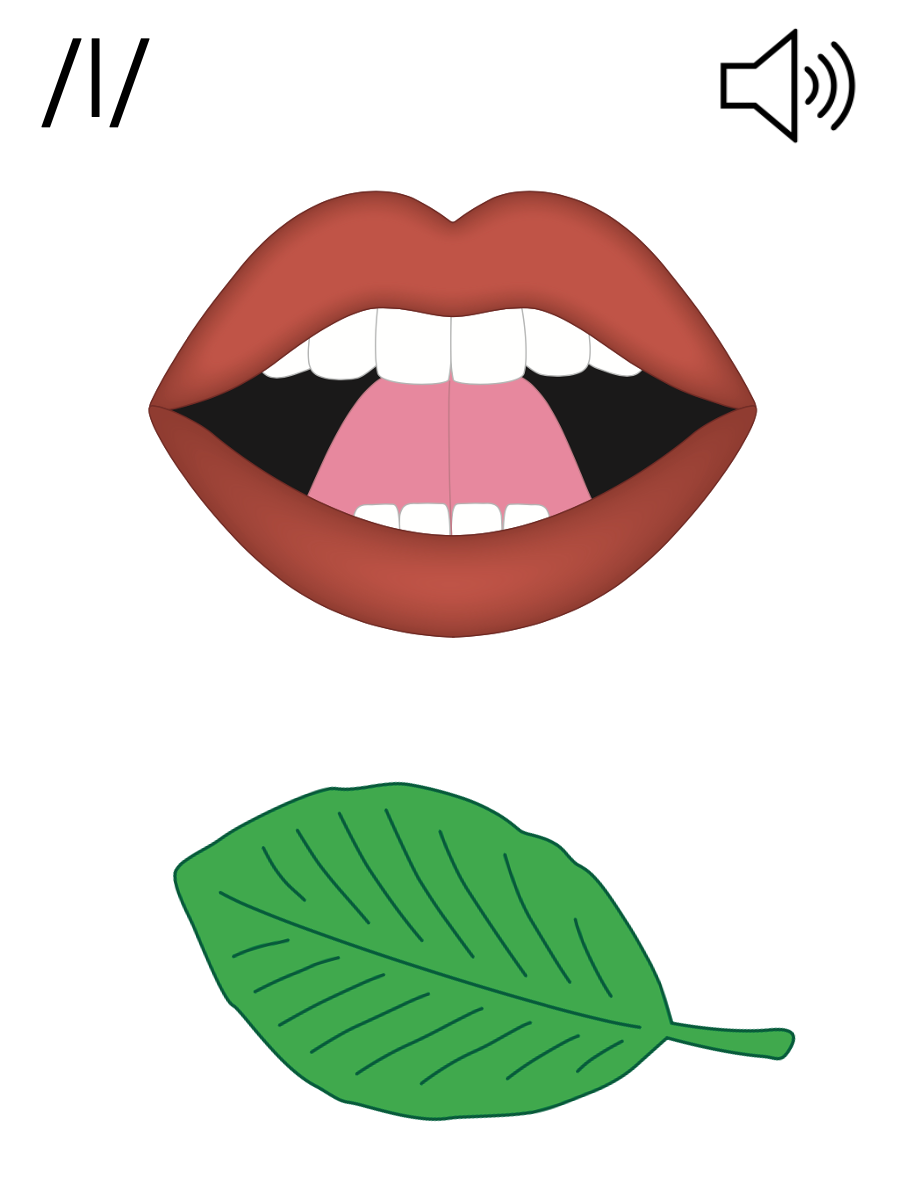 l
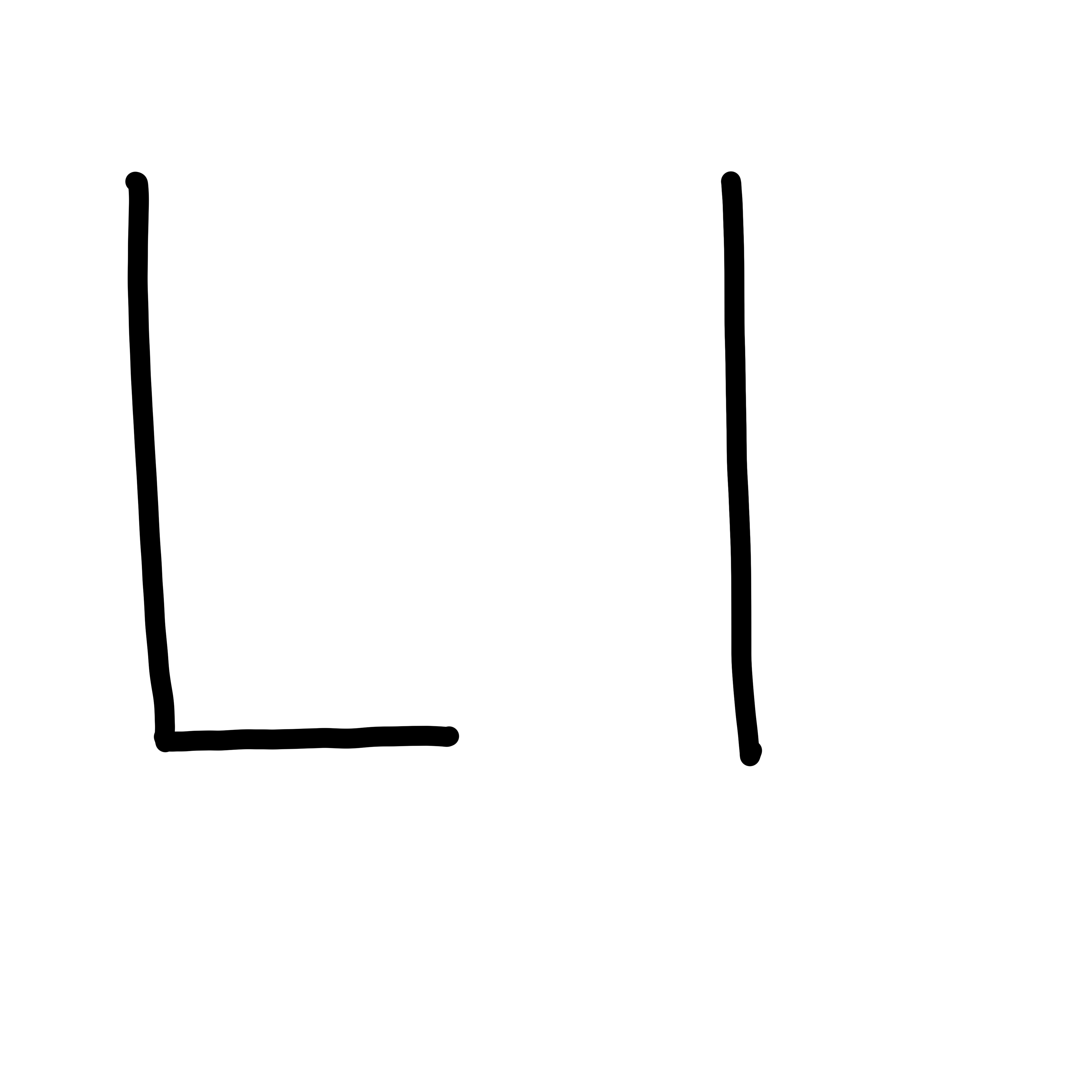 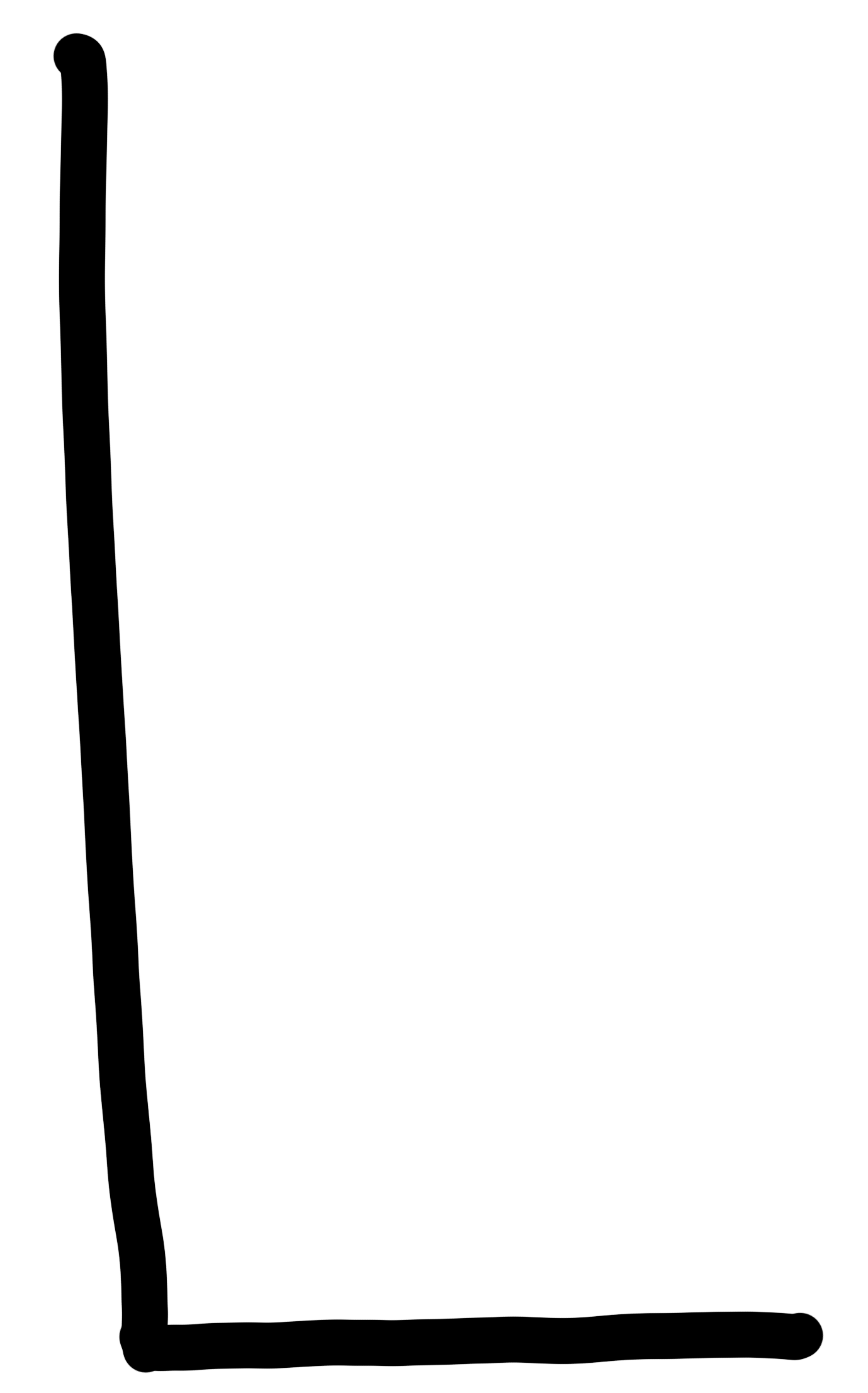 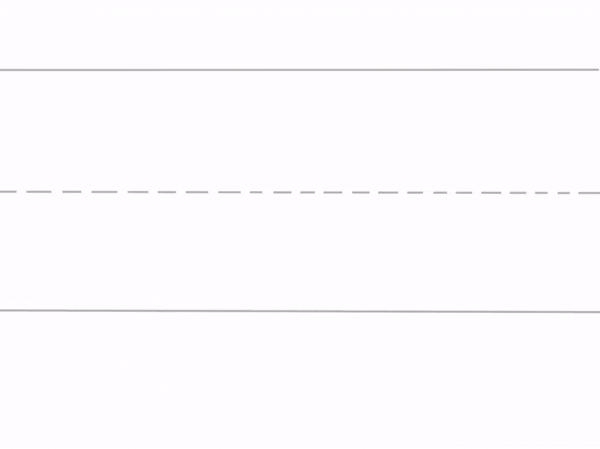 [Speaker Notes: Uppercase L gif]
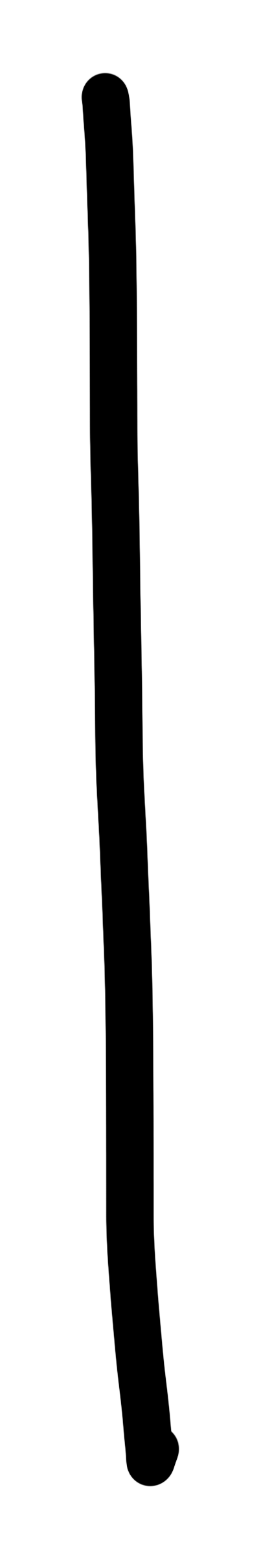 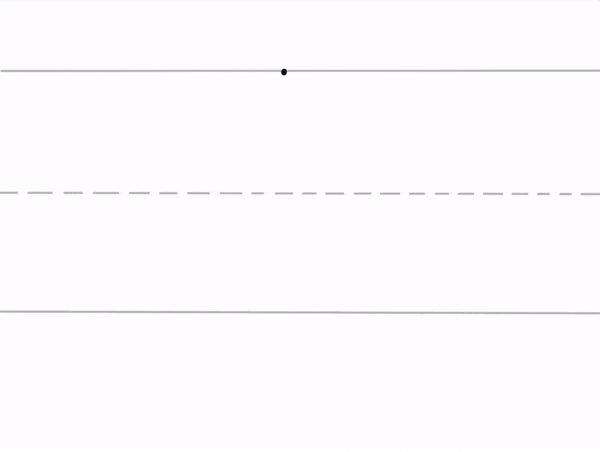 [Speaker Notes: Lowercase l gif]
lip
lost
let
lap
lid
lots
left
lost
list
land
lump
[Speaker Notes: See UFLI Foundations lesson plan Step 5 for words to spell.
Handwriting paper to model spelling.]
[Speaker Notes: See UFLI Foundations lesson plan Step 5 for words to spell.
Handwriting paper for guided spelling practice.]
Insert brief reinforcement activity and/or transition to next part of reading block.
Lesson 26
l /l/ Part 1
New Concept Review
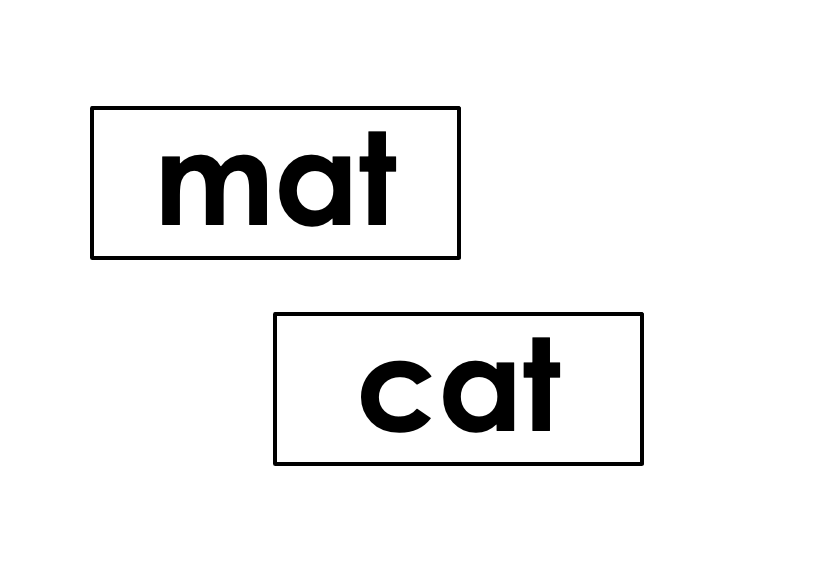 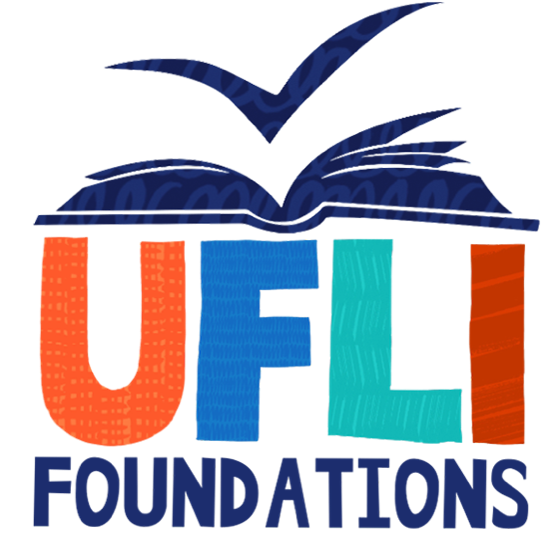 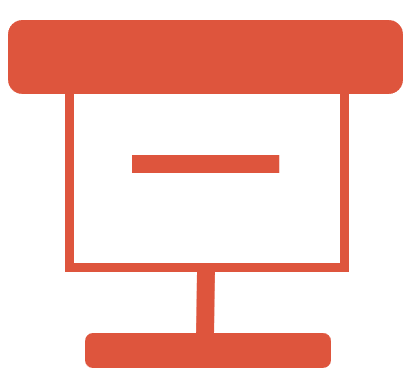 [Speaker Notes: See UFLI Foundations lesson plan Step 5 for recommended teacher language and activities to review the new concept.]
l
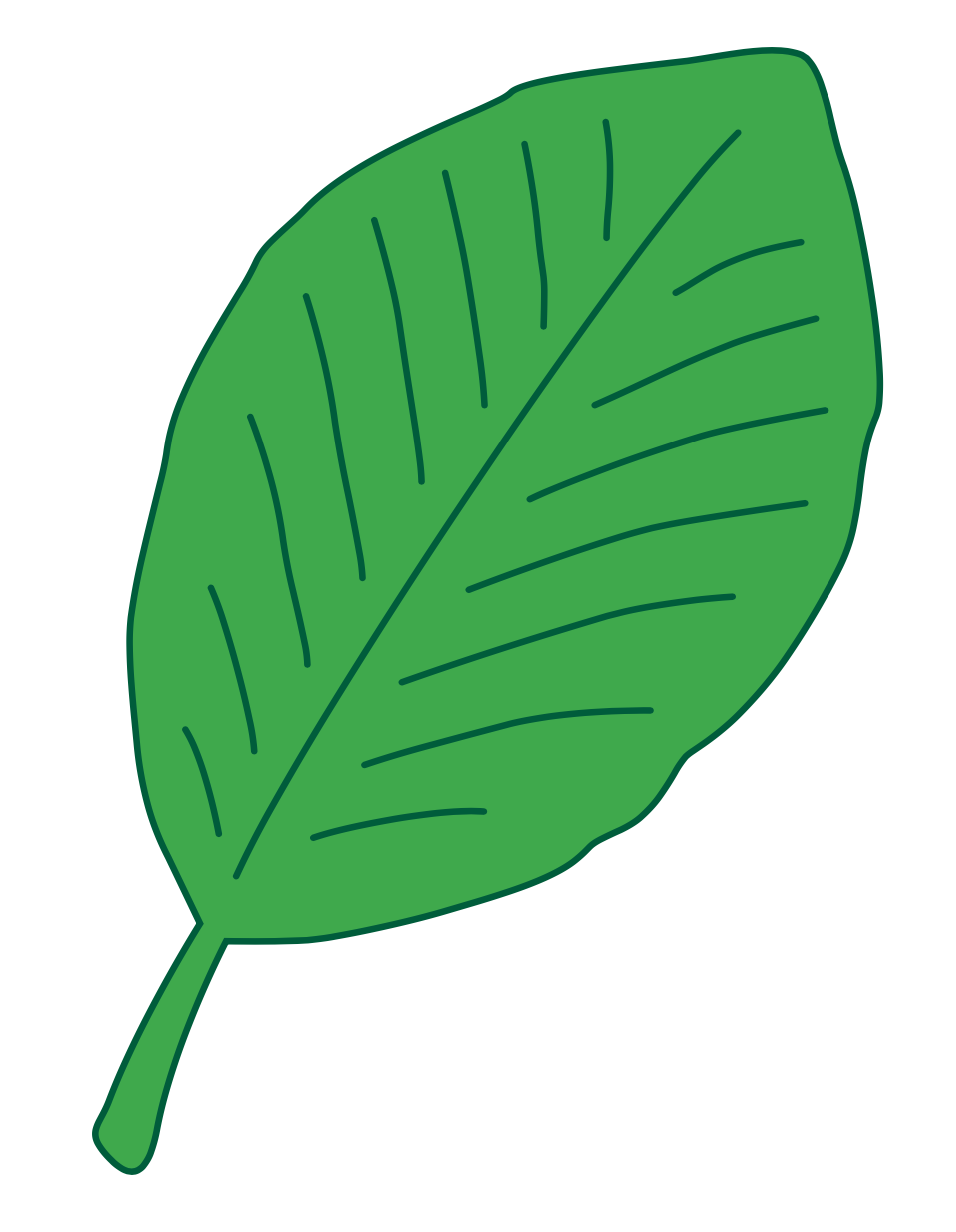 lap
let
l
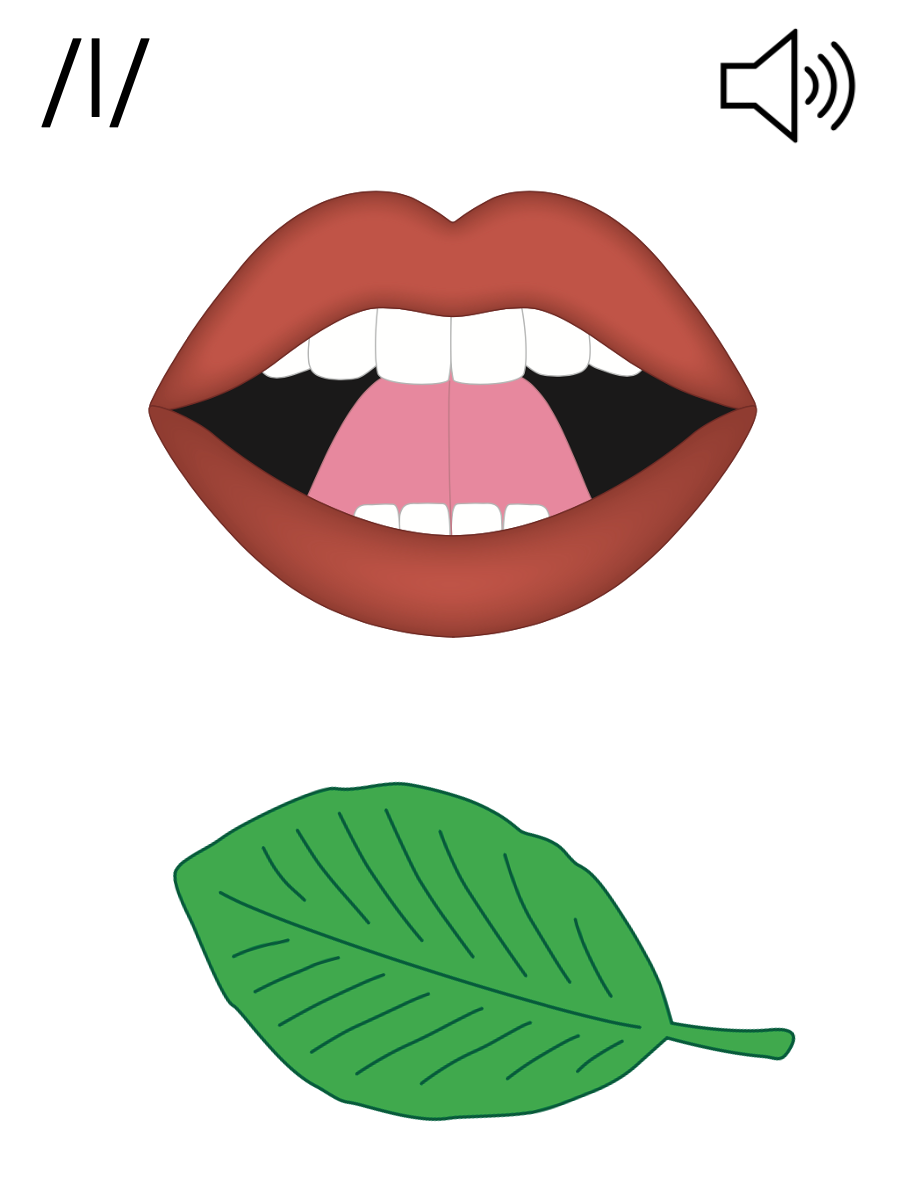 l
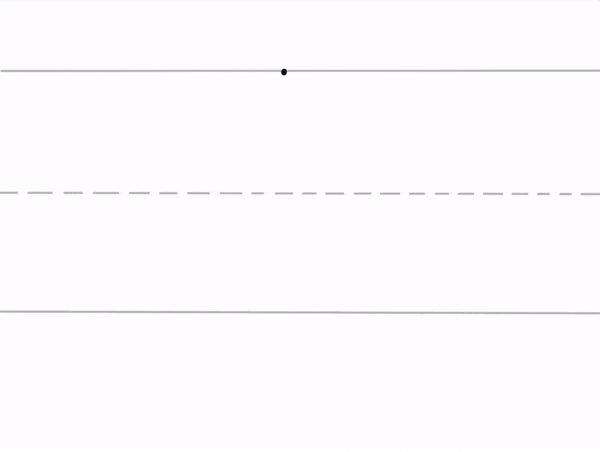 [Speaker Notes: Lowercase l gif]
let
lip
lost
left
[Speaker Notes: See UFLI Foundations lesson plan Step 6 for word work activity. 
Visit ufliteracy.org to access the Word Work Mat apps.]
[Speaker Notes: See UFLI Foundations lesson plan Step 7 for irregular word activities.
The white rectangle under each word may be used in editing mode. Cover the heart and square icons then reveal them one at a time during instruction.]
[Speaker Notes: See UFLI Foundations manual for more information about reviewing irregular words.]
he
[Speaker Notes: Lessons 23-65
*Temporarily irregular 

E /ē/ has not been introduced yet.

The white rectangle under the word may be used in editing mode. Cover the heart and square icons then reveal them one at a time during instruction.]
be
[Speaker Notes: Lessons 23-65
*Temporarily irregular 

E /ē/ has not been introduced yet.

The white rectangle under the word may be used in editing mode. Cover the heart and square icons then reveal them one at a time during instruction.]
me
[Speaker Notes: Lessons 23-65
*Temporarily irregular 

E /ē/ has not been introduced yet.

The white rectangle under the word may be used in editing mode. Cover the heart and square icons then reveal them one at a time during instruction.]
ask
[Speaker Notes: Lessons 22-77AUS
*Temporarily irregular 

A /ar/ has not been introduced yet.

The white rectangle under the word may be used in editing mode. Cover the heart and square icons then reveal them one at a time during instruction.]
fast
[Speaker Notes: Lessons 22-77AUS
*Temporarily irregular 

A /ar/ has not been introduced yet.

The white rectangle under the word may be used in editing mode. Cover the heart and square icons then reveal them one at a time during instruction.]
[Speaker Notes: Handwriting paper for irregular word spelling practice. Use as needed. 
See UFLI Foundations manual for more information about reviewing irregular words.]
Teach
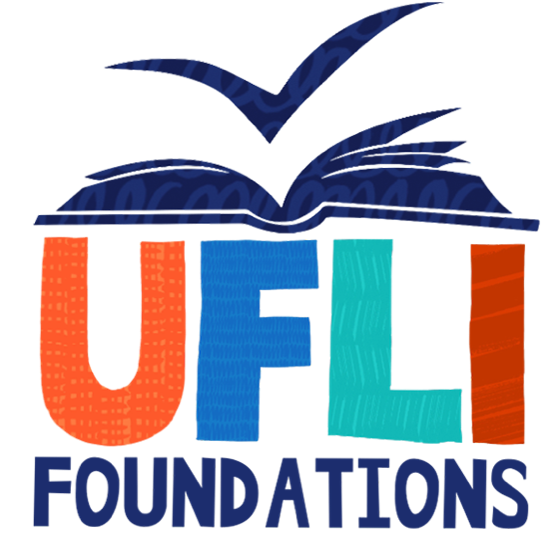 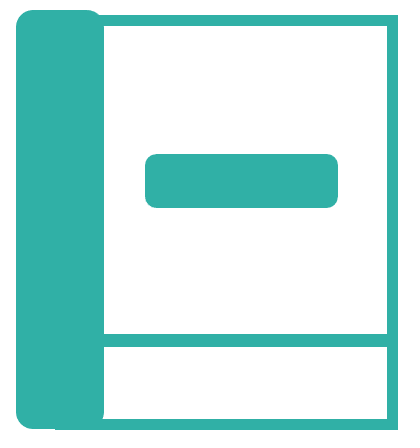 [Speaker Notes: The orange star indicates these are new irregular words that need to be introduced. 
See UFLI Foundations manual for more information about teaching irregular words.]
look
[Speaker Notes: Lessons 26-88
*Temporarily irregular 

OO /oo/ has not been introduced yet. 

The white rectangle under the word may be used in editing mode. Cover the heart and square icons then reveal them one at a time during instruction.]
book
[Speaker Notes: Lessons 26-88
*Temporarily irregular 

OO /oo/ has not been introduced yet. 

The white rectangle under the word may be used in editing mode. Cover the heart and square icons then reveal them one at a time during instruction.]
[Speaker Notes: Handwriting paper for irregular word spelling practice. Use as needed. 
See UFLI Foundations manual for more information about teaching irregular words.]
[Speaker Notes: See UFLI Foundations lesson plan Step 8 for connected text activities.]
Is the lamp on?
Lin lost the book.
Mel let me look at the book.
[Speaker Notes: See UFLI Foundations lesson plan Step 8 for sentences to write.]
[Speaker Notes: The UFLI Foundations decodable text is provided here. See UFLI Foundations decodable text guide for additional text options.]
Lost in the Lab
Gil is in a big lab. 
Gil got lost in the big lab. 
The lamp in the lab is not on. 
Gil can not see.
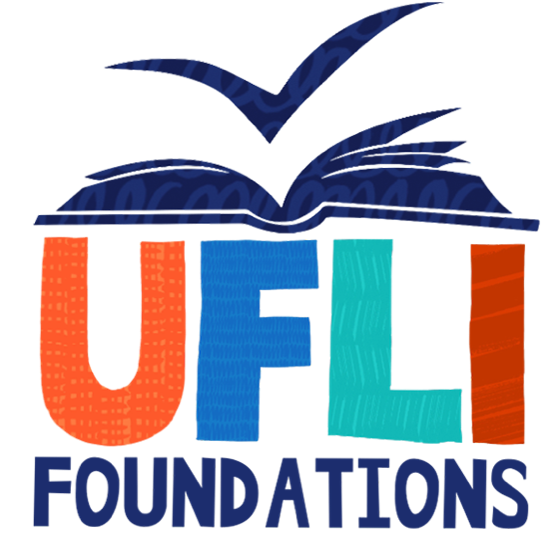 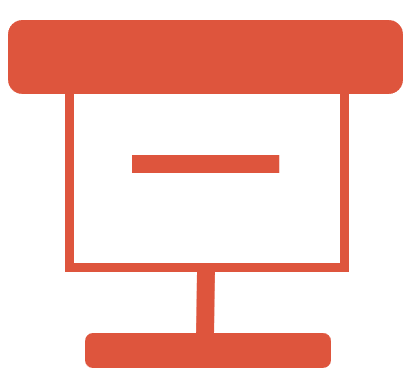 “Help!” said Gil. 
Mel gets to the lab. 
Mel can help. 
Mel taps the lamp.
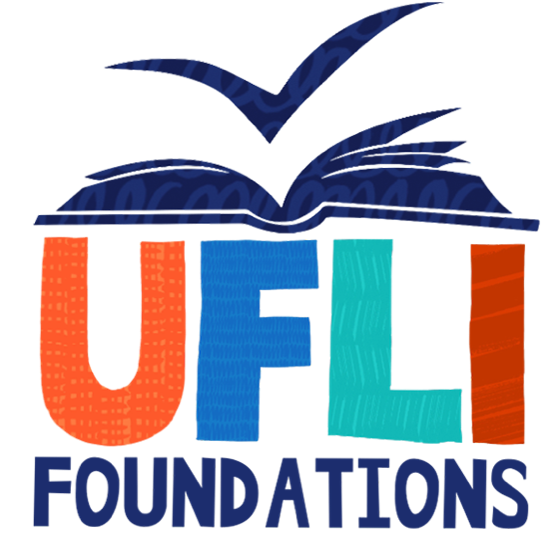 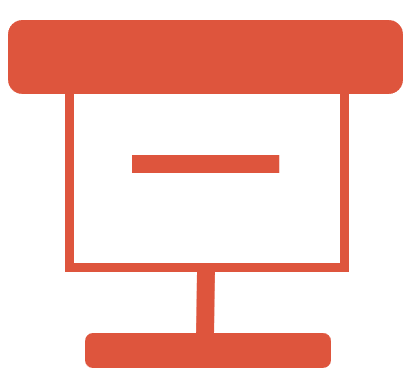 The lamp is on. 
Gil can see! 
Mel hands Gil his books. 
Gil left the lab.
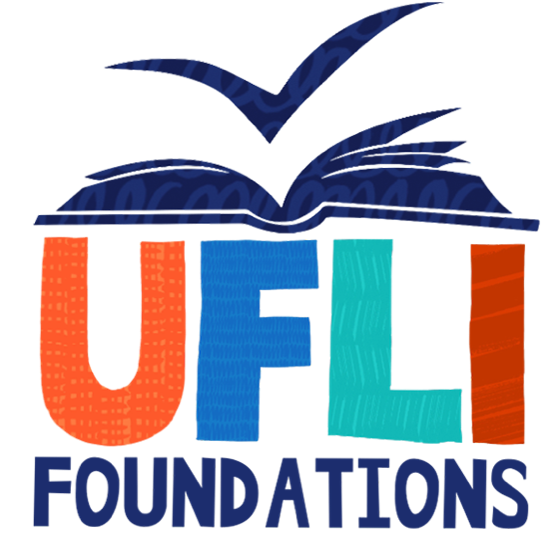 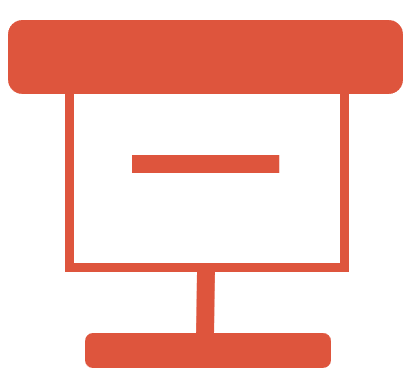 Insert brief reinforcement activity and/or transition to next part of reading block.